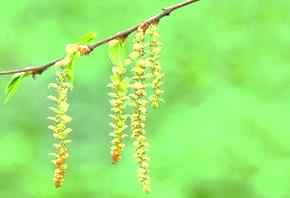 Опытно-экпериментальная деятельность детей во второй младшей группе
«Кораблик»
«Раз –горох,  два- горох…»

Воспитатель: Дорошенко И.В.
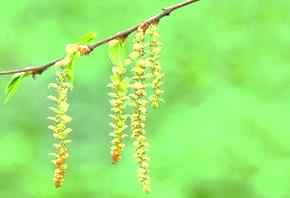 Цель: формировать основы исследовательской деятельности у младших дошкольников в процессе посадки гороха.
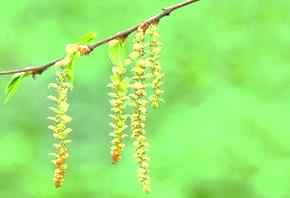 Задачи:
-Уточнить представления детей о горохе как овоще.   Познакомить детей с внешними особенностями горошины(круглая,  неровная).
-Закрепить знания о потребностях растений в земле, воде и свете.
-Вызвать интерес к посадке растений; желание употреблять горох в пищу, заботиться о своем здоровье; развивать трудовые навыки.
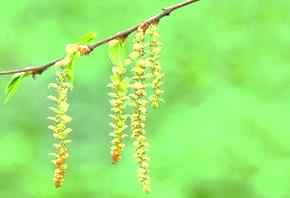 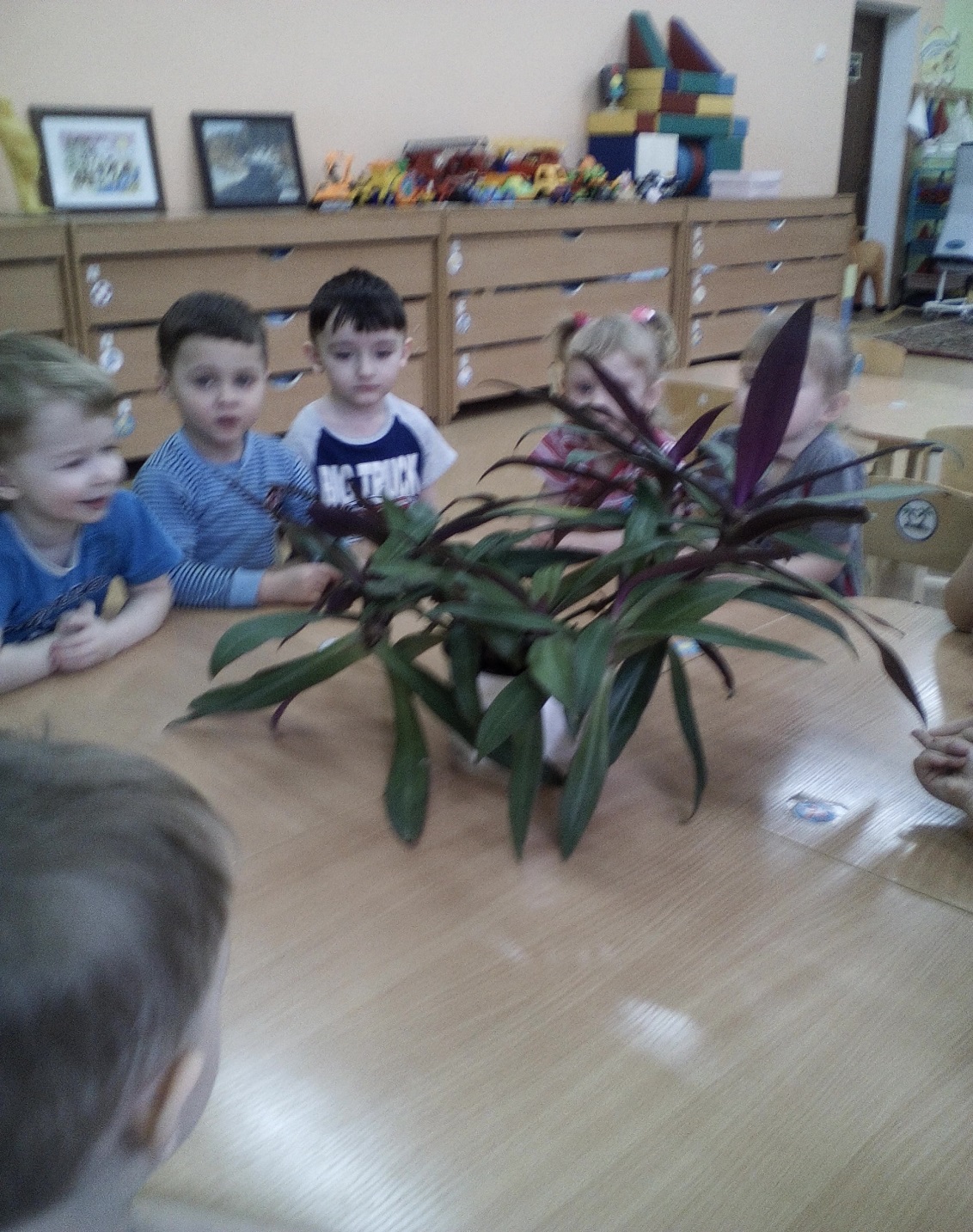 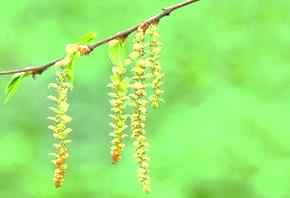 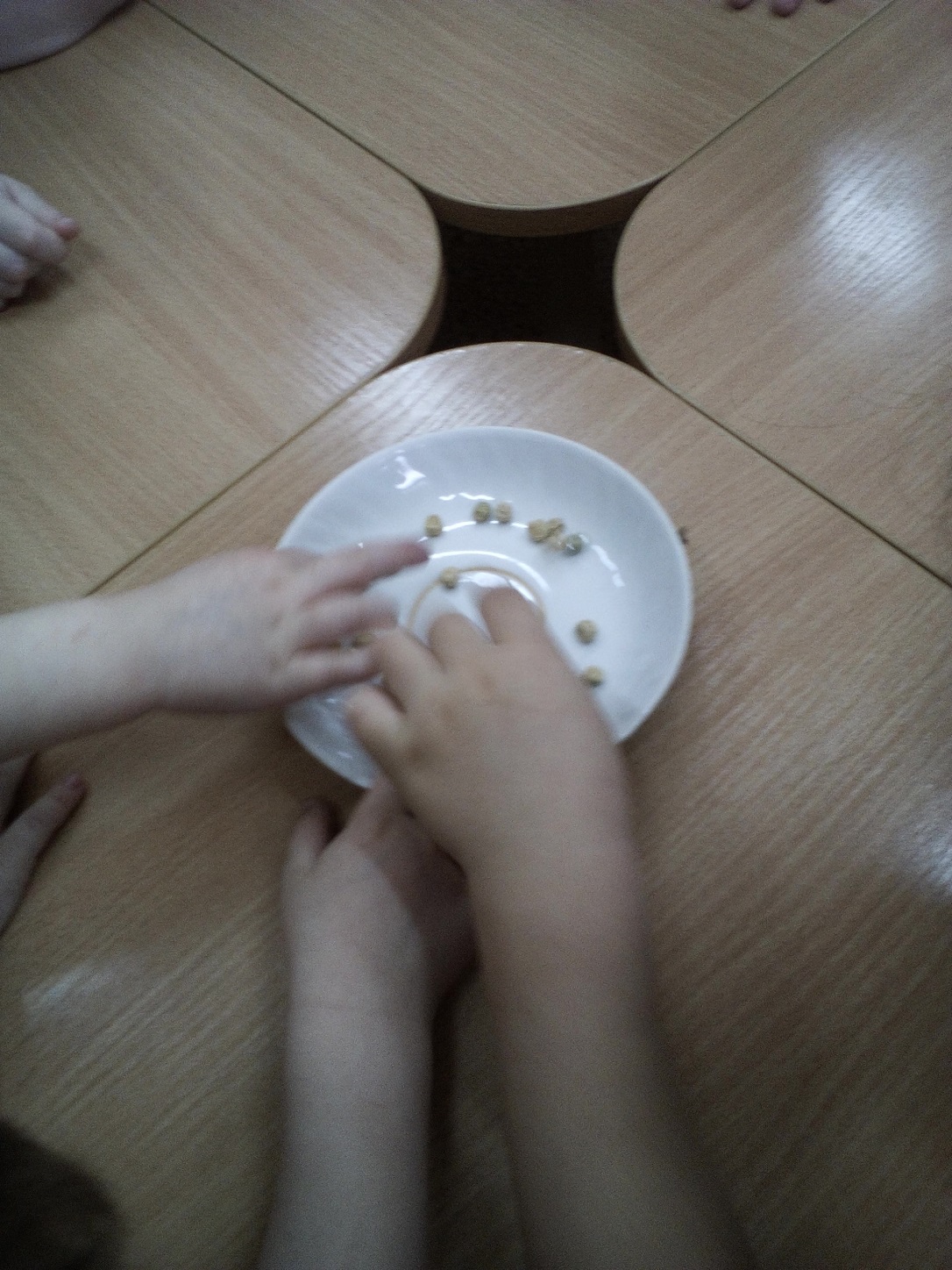 Рассмотрим горошинки…
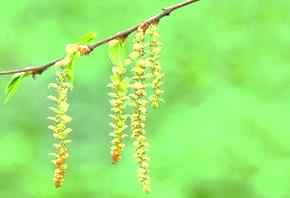 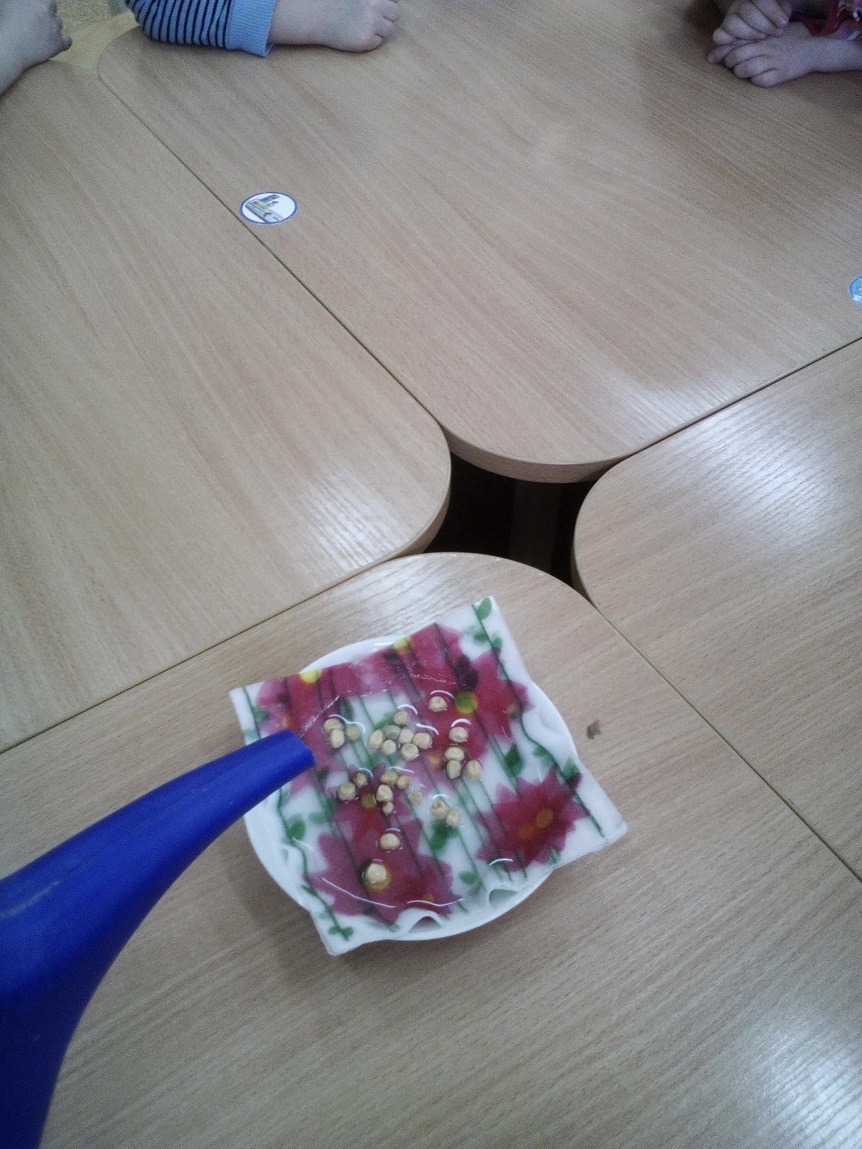 Разбудим горошинки…
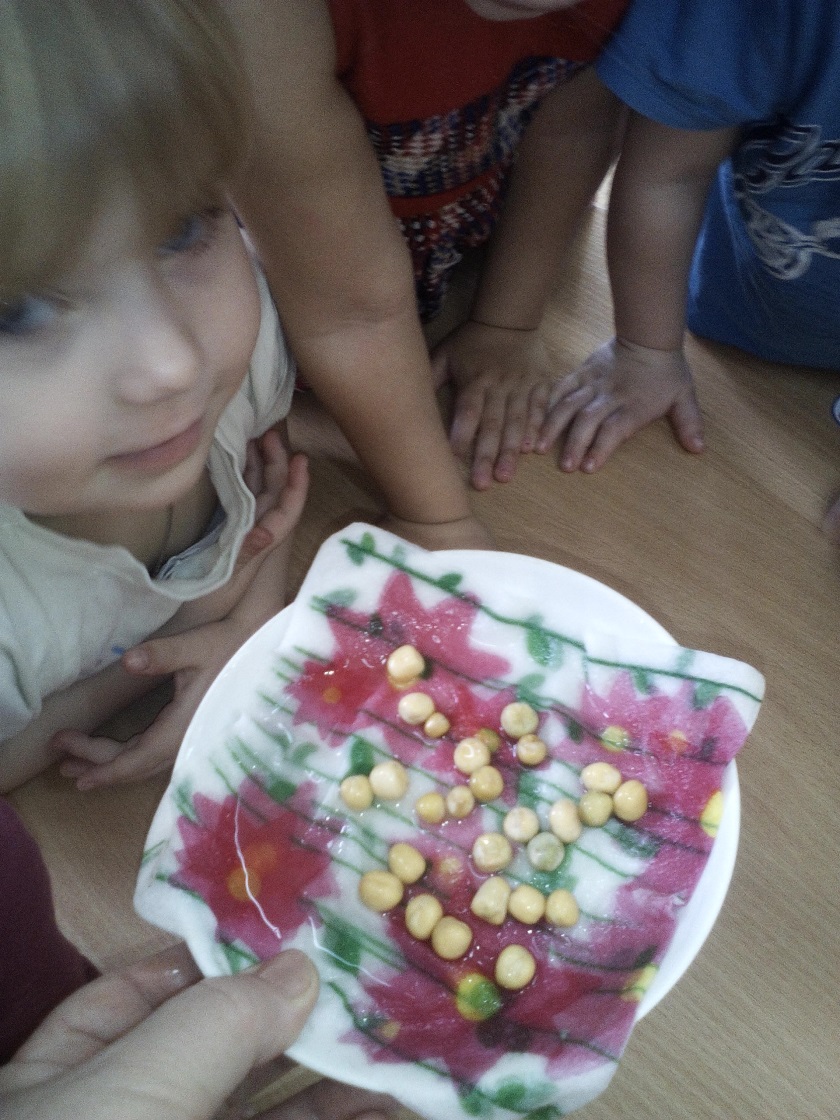 Через день…. Они стали ровные и гладкие..
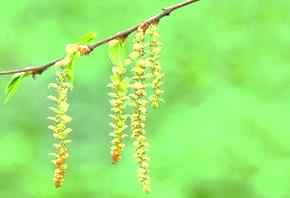 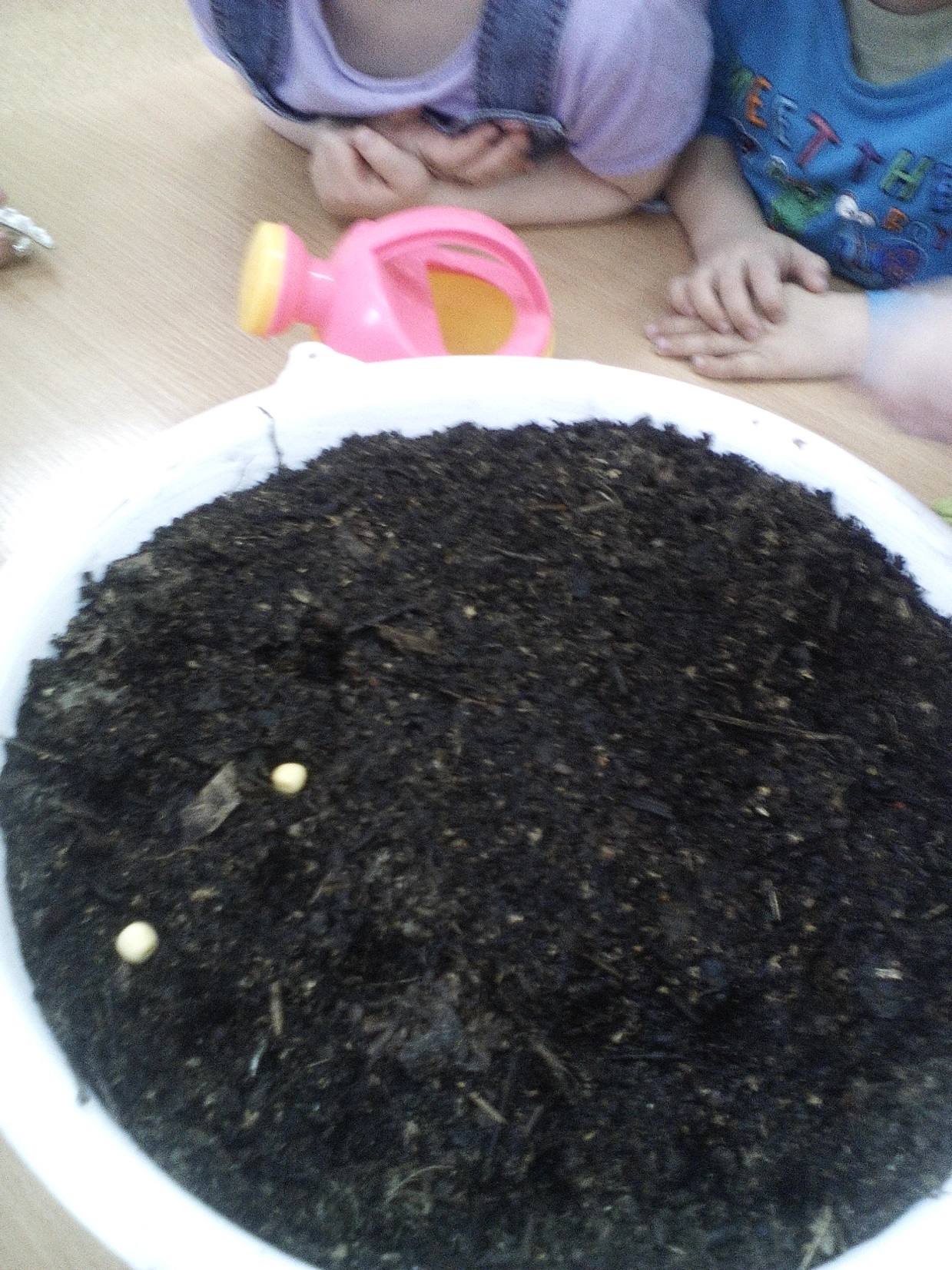 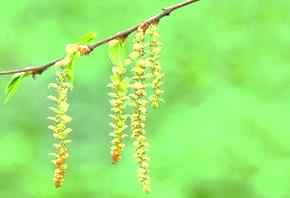 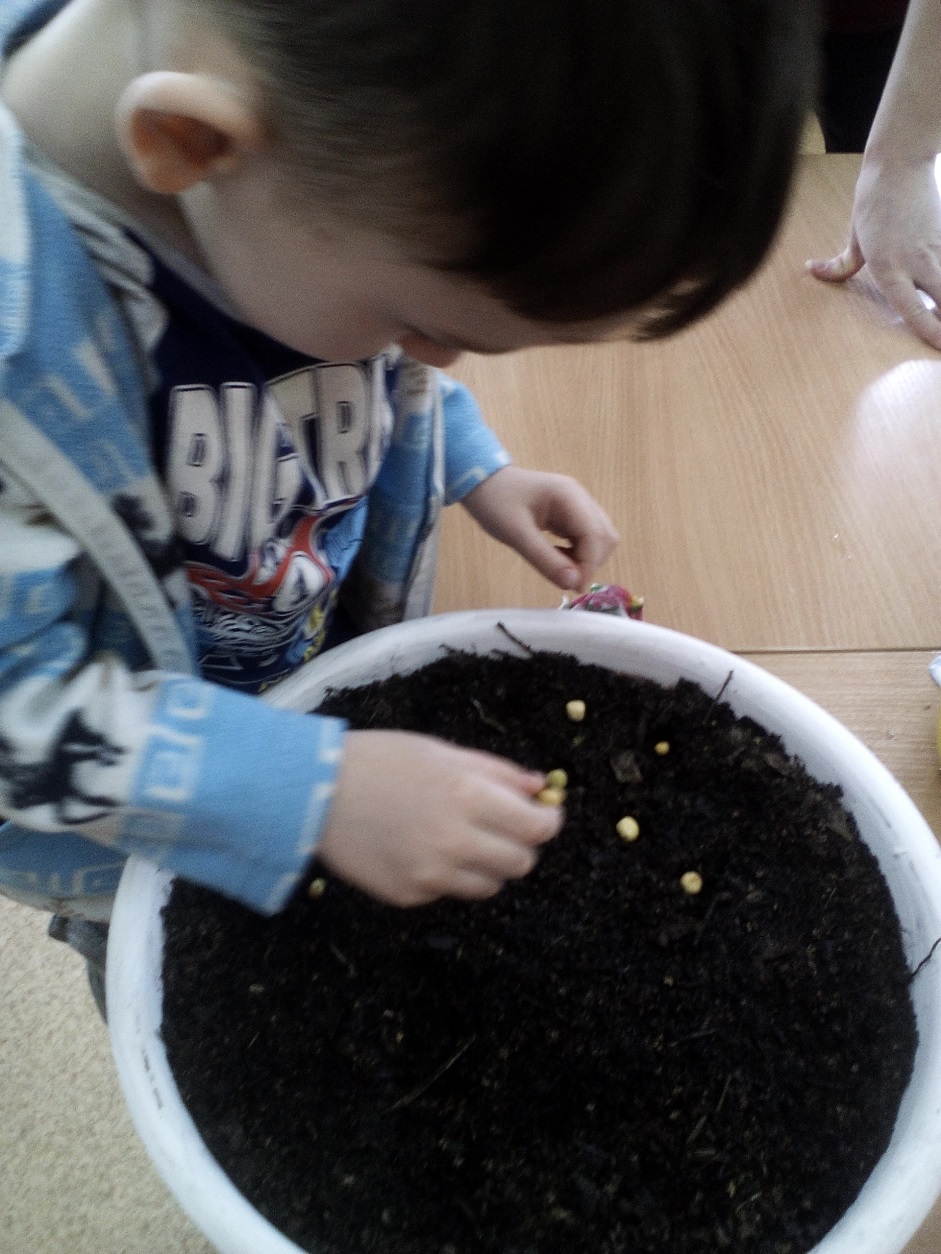 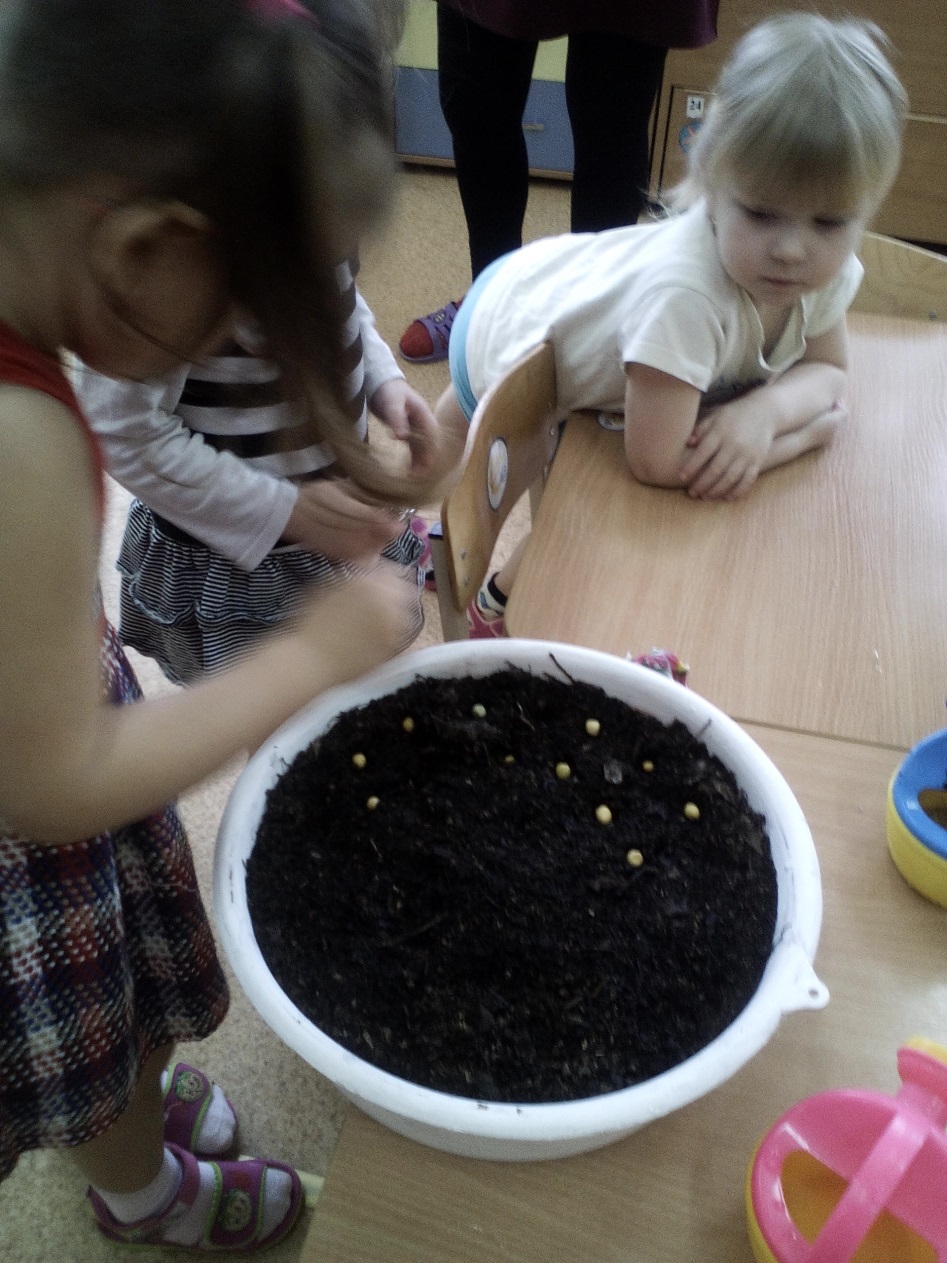 Посадим горошинки в землю…
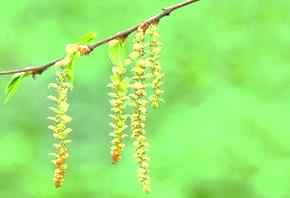 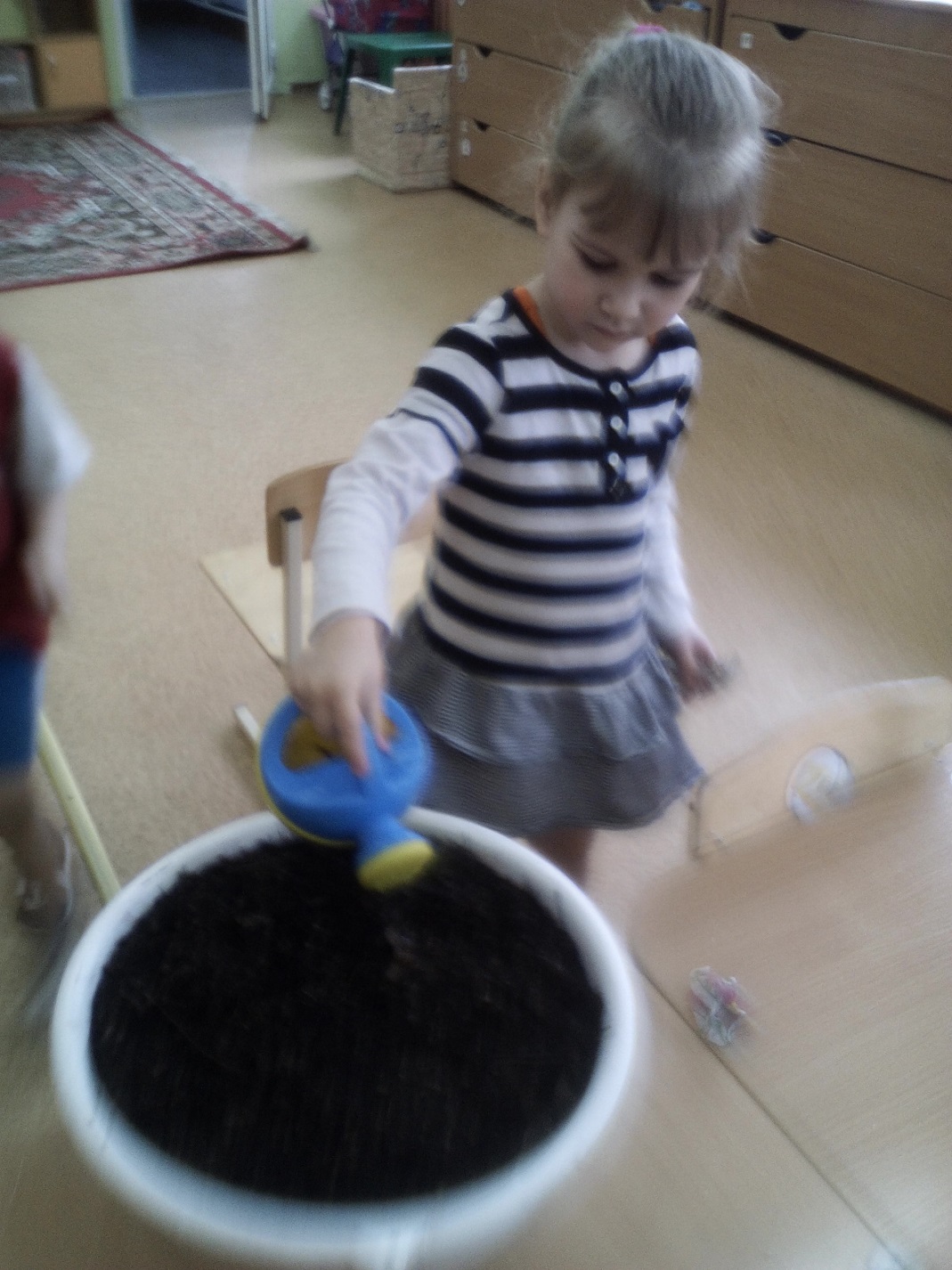 А теперь польем..
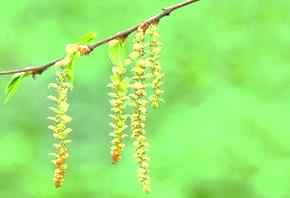 Спасибо 
за 
внимание!